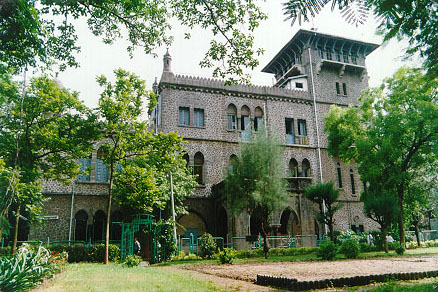 WELCOME  TO  COEP
Technological University 
PLACEMENT  CELL
COEP Technological University
 A Unitary Public University of Govt. of Maharashtra
Formerly College of Engineering Pune
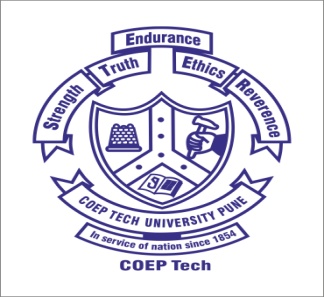 Placement Scenario for UG -- 2022-23
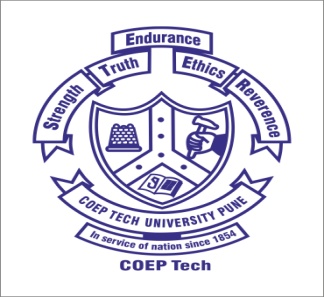 COEP Technological University
 A Unitary Public University of Govt. of Maharashtra
Formerly College of Engineering Pune
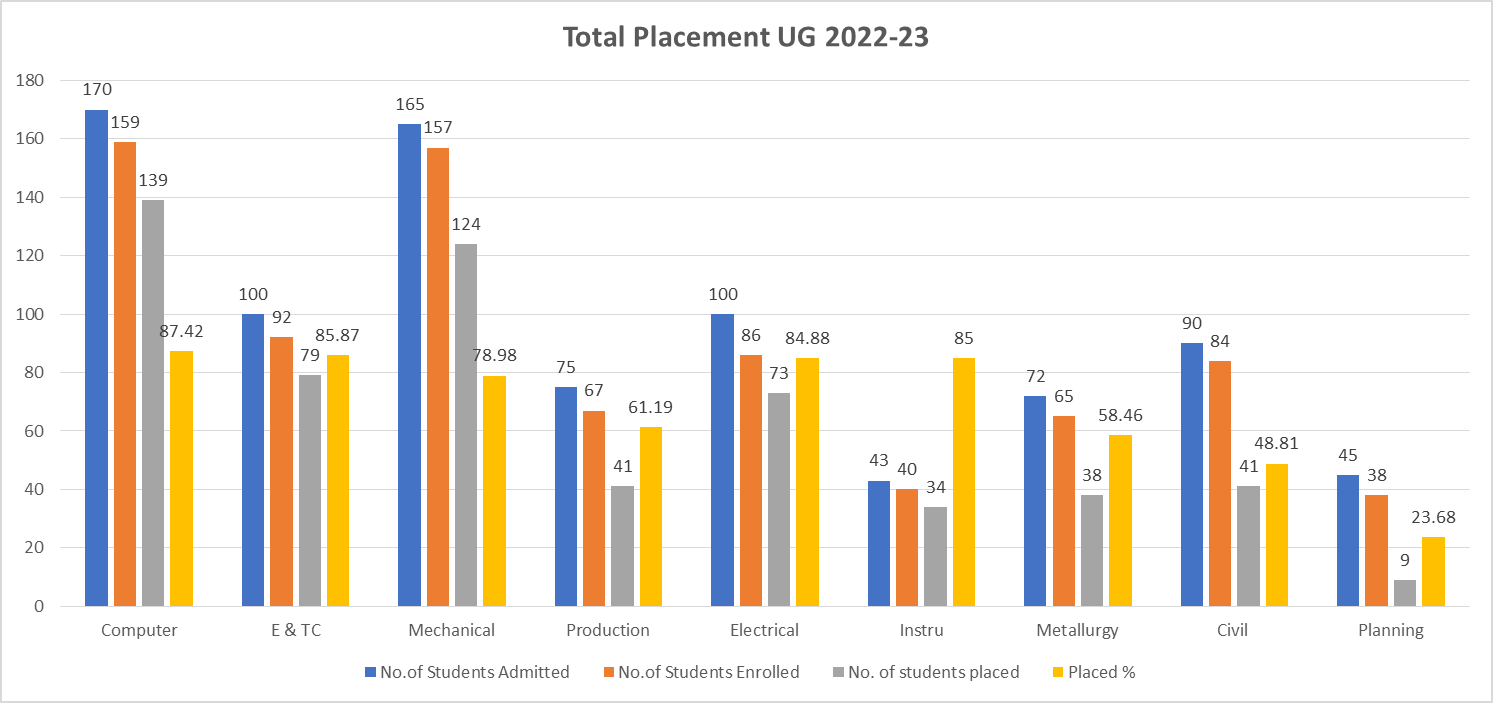 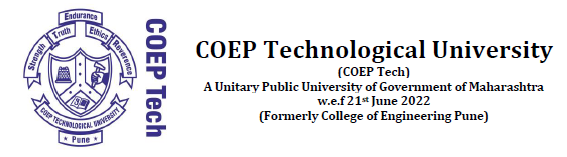 COEP Technological University
 A Unitary Public University of Govt. of Maharashtra
Formerly College of Engineering Pune
Placement Scenario for  PG --2022-23
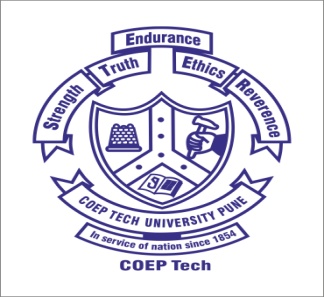 COEP Technological University
 A Unitary Public University of Govt. of Maharashtra
Formerly College of Engineering Pune
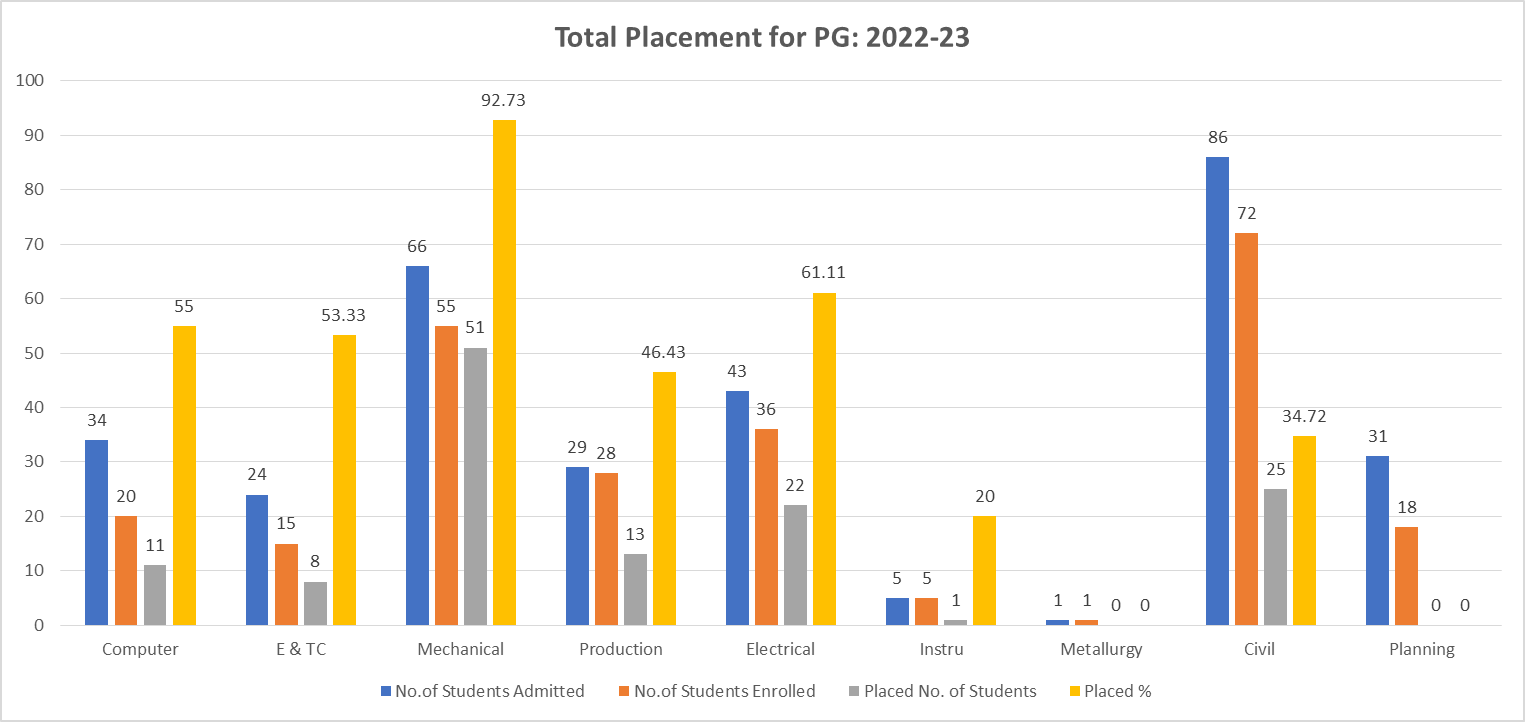 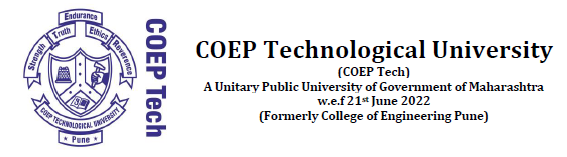 COEP Technological University
 A Unitary Public University of Govt. of Maharashtra
Formerly College of Engineering Pune
SUMMER INTERNSHIP FOR T.Y.B.TECH STUDENTS -- 2022-23
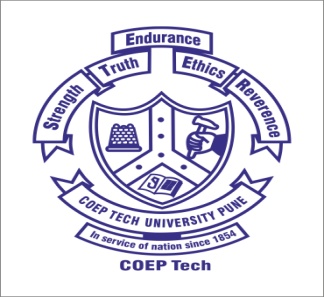 COEP Technological University
 A Unitary Public University of Govt. of Maharashtra
Formerly College of Engineering Pune
Placement Scenario for the last 3 years (UG)
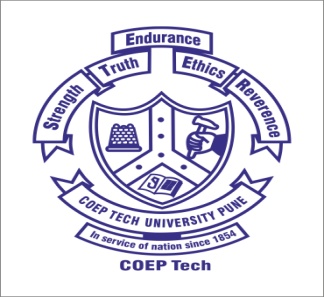 COEP Technological University
 A Unitary Public University of Govt. of Maharashtra
Formerly College of Engineering Pune
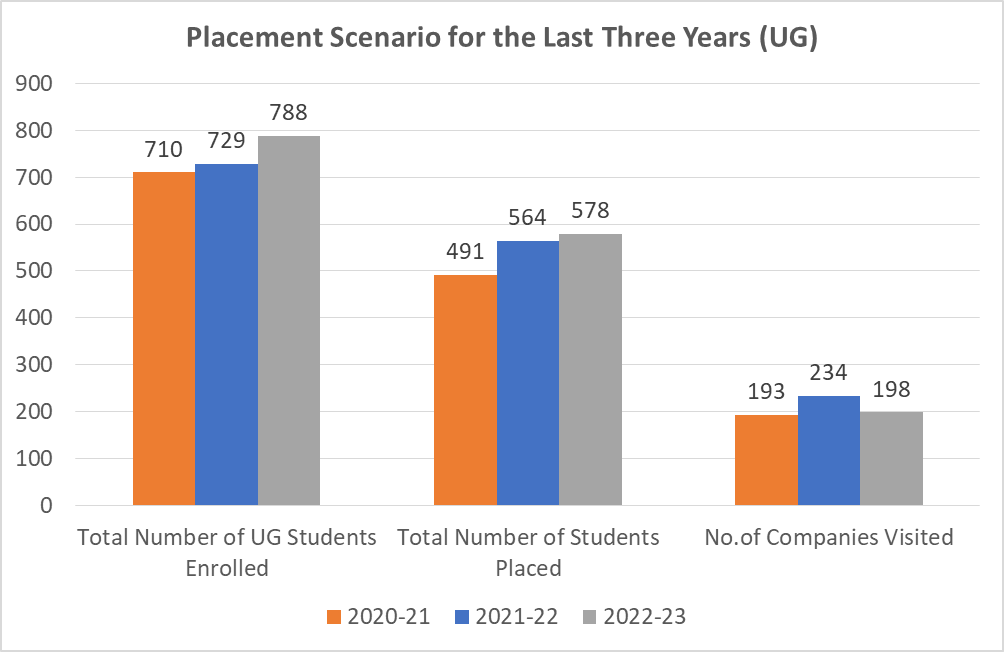 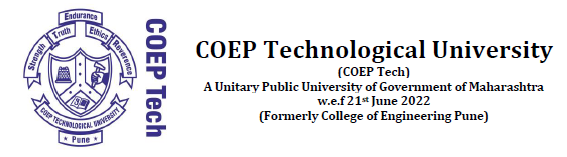 COEP Technological University
 A Unitary Public University of Govt. of Maharashtra
Formerly College of Engineering Pune
Placement Scenario for the last 3 years (PG)
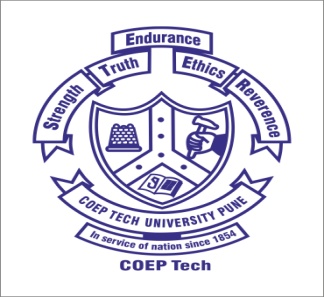 COEP Technological University
 A Unitary Public University of Govt. of Maharashtra
Formerly College of Engineering Pune
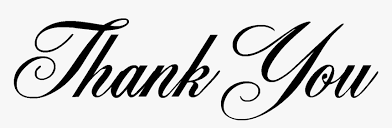 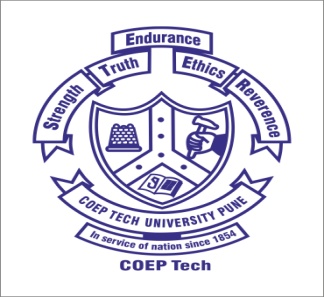 COEP Technological University
 A Unitary Public University of Govt. of Maharashtra
Formerly College of Engineering Pune